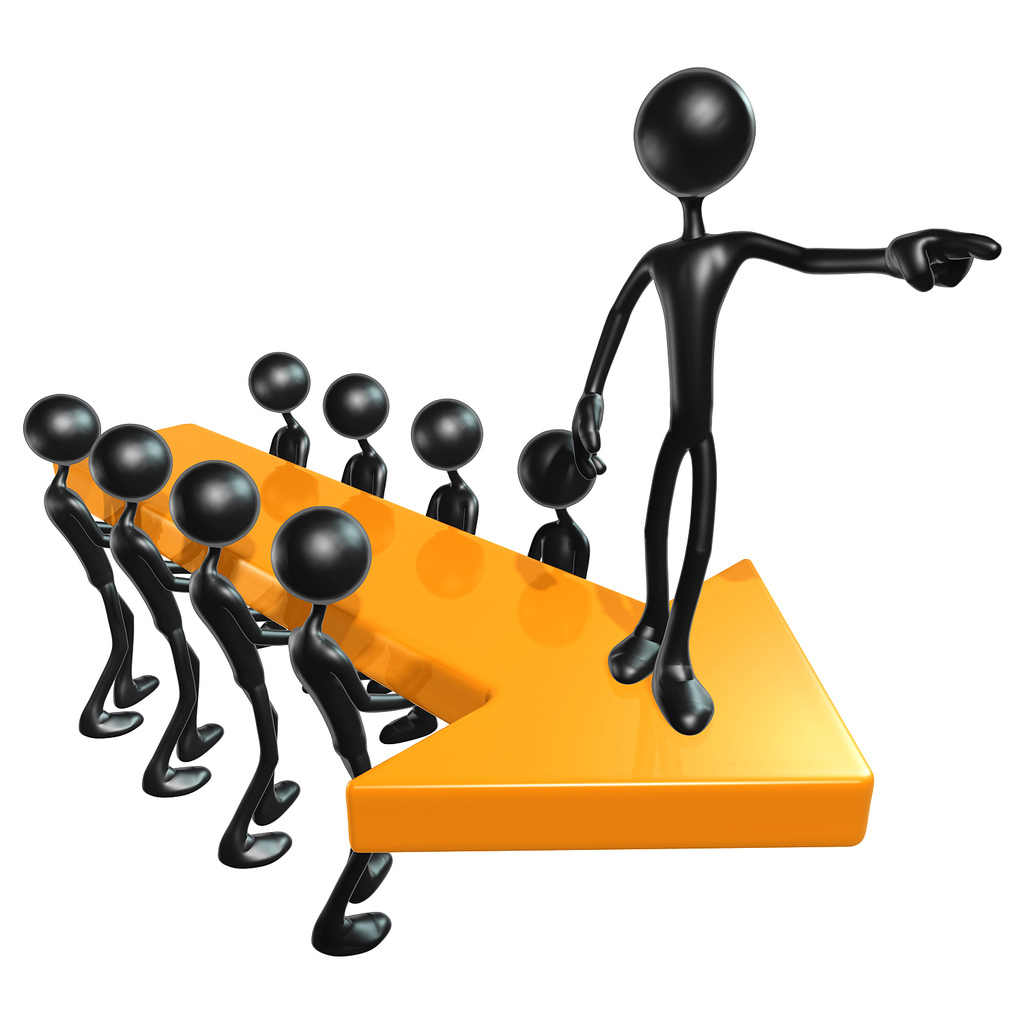 Leadership 35
	Developing a Ministry 
		of Prayer
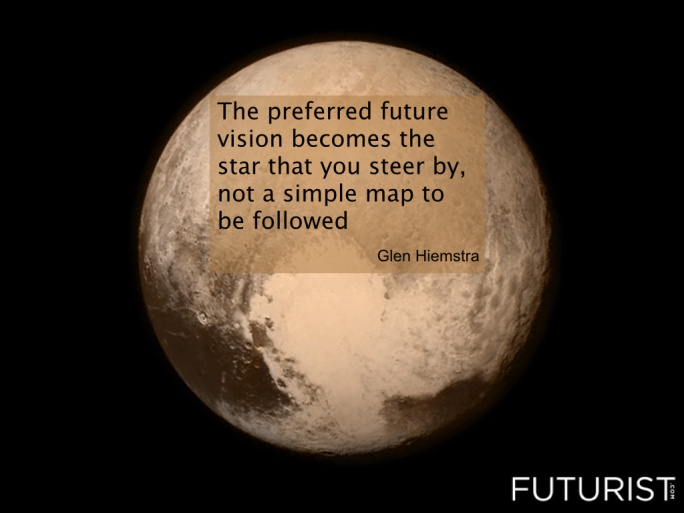 Vision
Culture
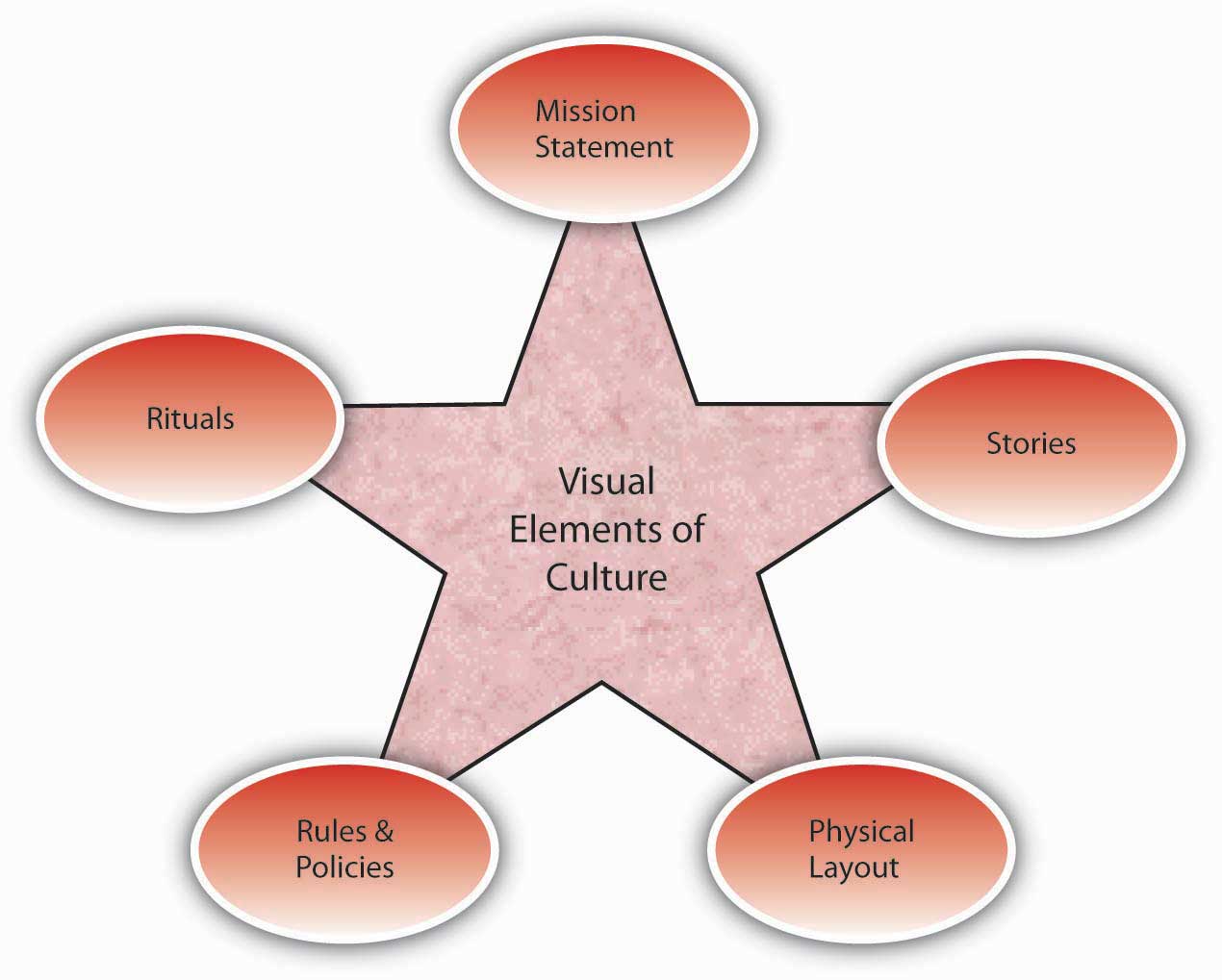 Prayer and Planning
Leader
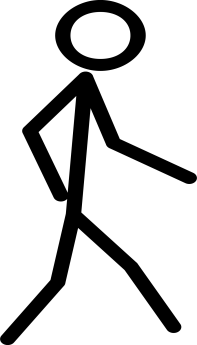 A leader, with all his plusses and minuses, strengths and weaknesses, interacts with a group of people to define the culture (the way things are done here) in order to develop a vision for a preferable future, and then provides the impetus for doing the actions necessary to bring about that future with plans and prayer.
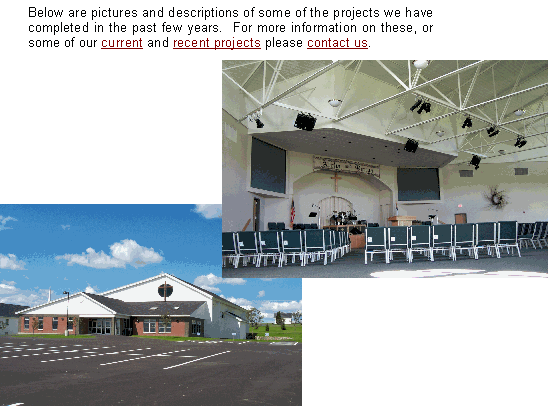 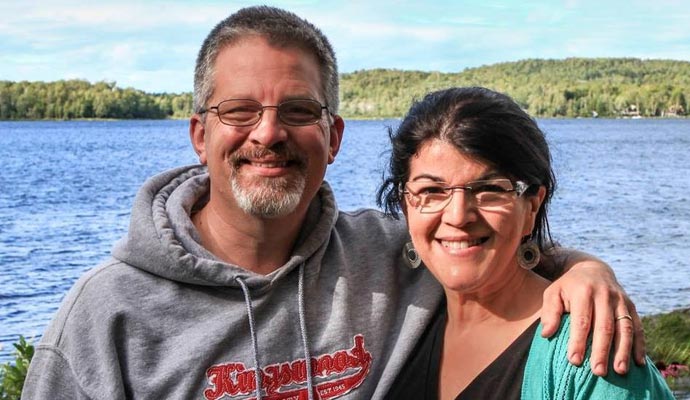 1986
	130 
1992 
	100 
	Youth Event 		470 
					  30
North, South, East and West 
	50 people visited 

2003				725
Prayer Is The Foundation 
	Highest Priority  
		125 + 75 
	Pastor’s Prayer Team 
	Prayer at Business meetings 
	Cross with nails 
	Prayer Summit 
		4 days 9 to 9 
	Men’s and Women’s prayer teams 
	Staff for 30 minutes every morning
Begin with yourself  
	My journey
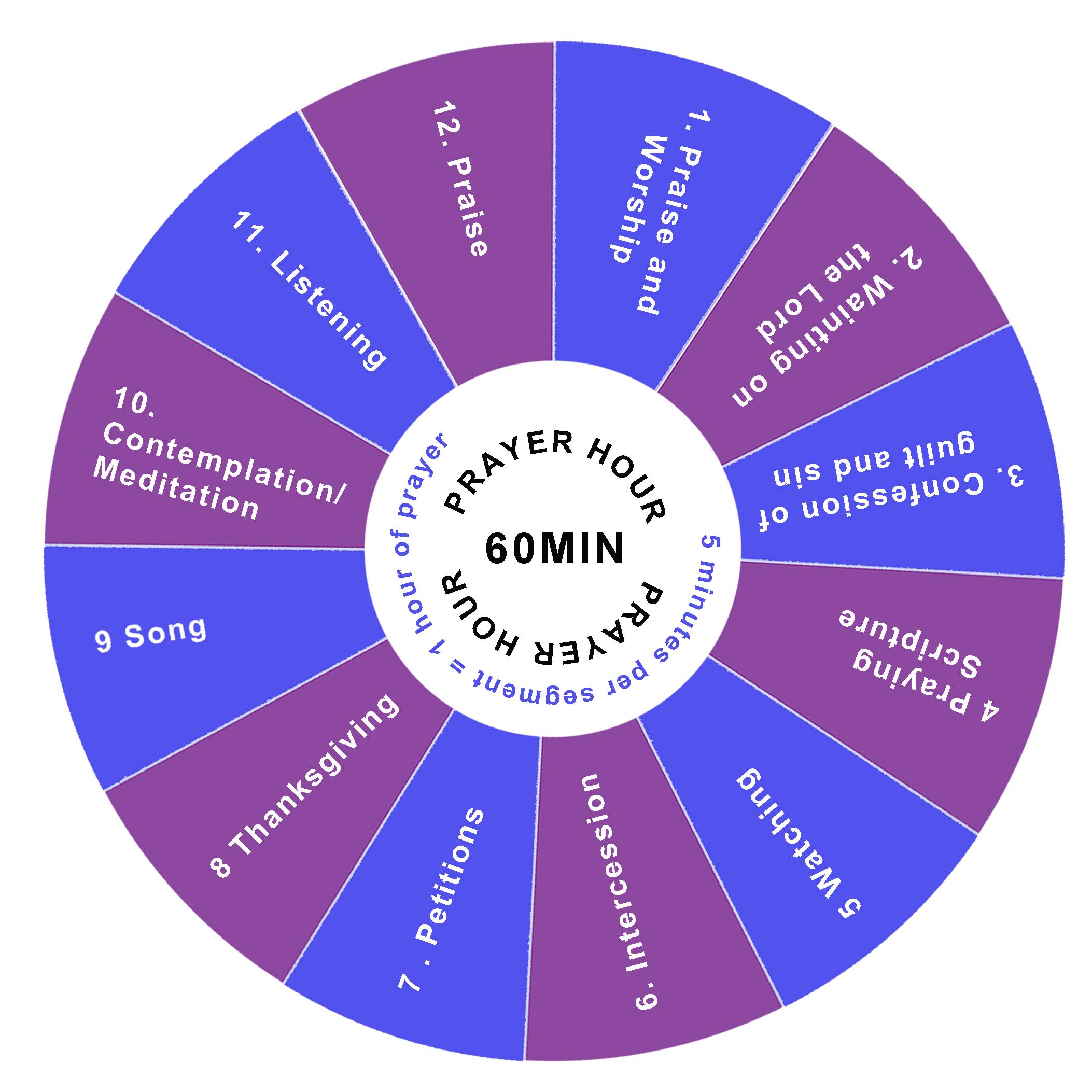 Praise 		Matthew 6:9-13 
Waiting 		Soul Surrender  Is. 40:31
Confession 	“to agree with”  1 Jn. 1:9 
Scripture Reading 
Watching 	“mental awareness”  
Intercession 	“stepping into the battle” 
Petition 		“to pray personal needs 
Thanksgiving  
Singing		Psalm 144:9
Praise 			Matthew 6:9-13 
Waiting 		Soul Surrender  Is. 40:31
Confession 		“to agree with”  1 Jn. 1:9 
Scripture Reading 
Watching 		“mental awareness”  
Intercession 		“stepping into the battle” 
Petition 		“to pray personal needs 
Thanksgiving  
Singing			Psalm 144:9 
Meditation	“spiritual themes” 
Listening 	“hearing God speak” 
Praise 		“magnifying God”
Begin with yourself  
	My journey  

People interceding for you 
	Paul’s experience
Paul’s Requests for Prayer 

Prayer is necessary 	Phil. 1:19
Joining in ministry 	Romans 15:30
Fellowship with church Romans 15:31 
Bold proclamation 	Eph. 6:20,
							Col. 4:2
5. Deliverance 			Rom. 15:31, 
							2 Thess. 3:2 
							2 Cor. 1:10-11
Level 3
Level 2
Level 1
The Spiritual Gift of Intercession 
	Definition: The Spirit enables certain Christians to pray for extended periods of time with great positive effect for the building of the Kingdom.  Prayer is given on a regular basis, and frequent and specific answers to prayers are seen to a much greater degree than with most Christians.
Gathering 

Praying 

Brainstorming

Preaching 

Practice